Федеральное государственное бюджетное образовательное учреждениевысшего  образования«Сибирский государственный автомобильно-дорожный университет (СибАДИ)»
Правила оформления чертежей. ЕКСД.
Составитель:
старший преподаватель кафедры «Инженерная педагогика»
Цехош София Ивановна
Омск - 2022
ГОСТ 2.307-68 Нанесение размеров
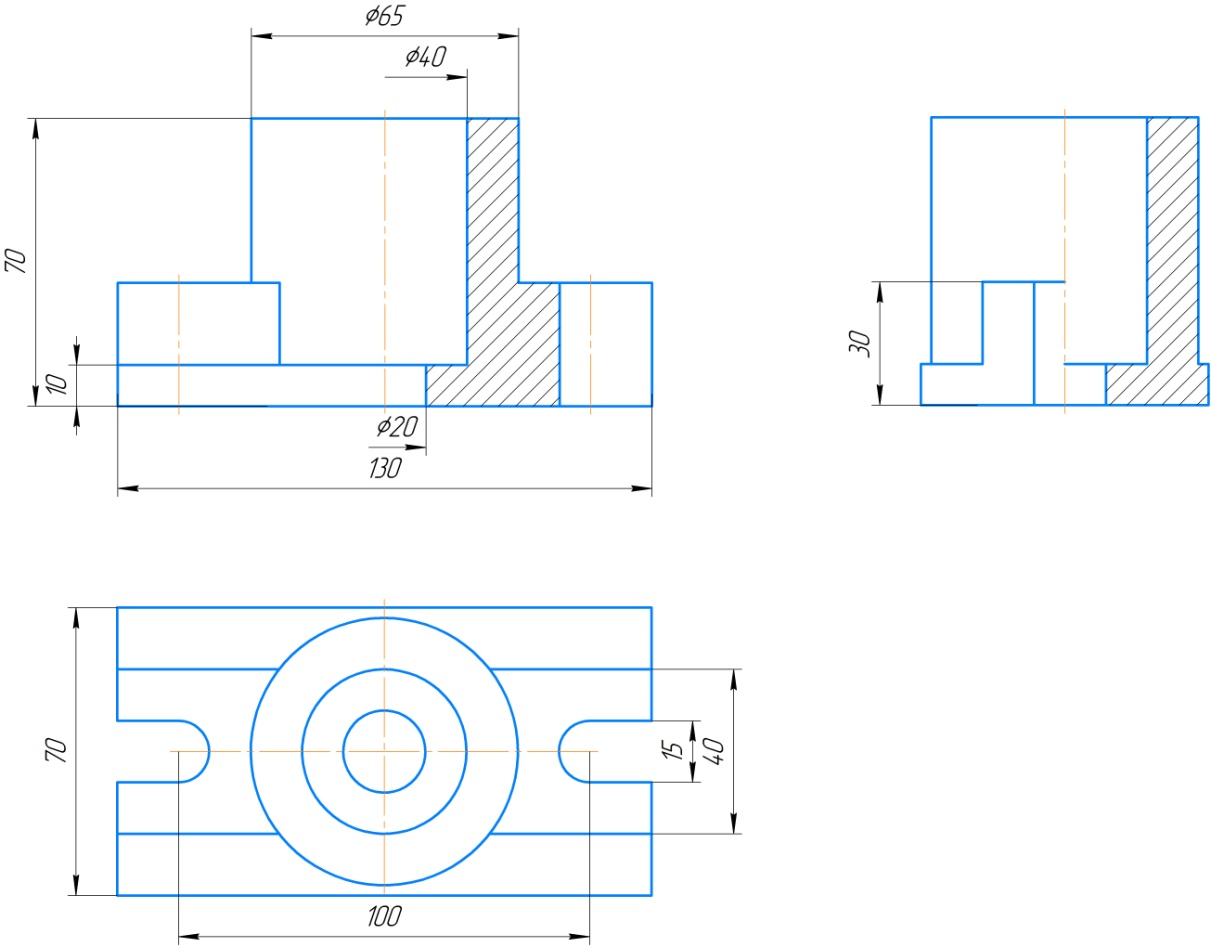 Основные правила нанесения  размеров
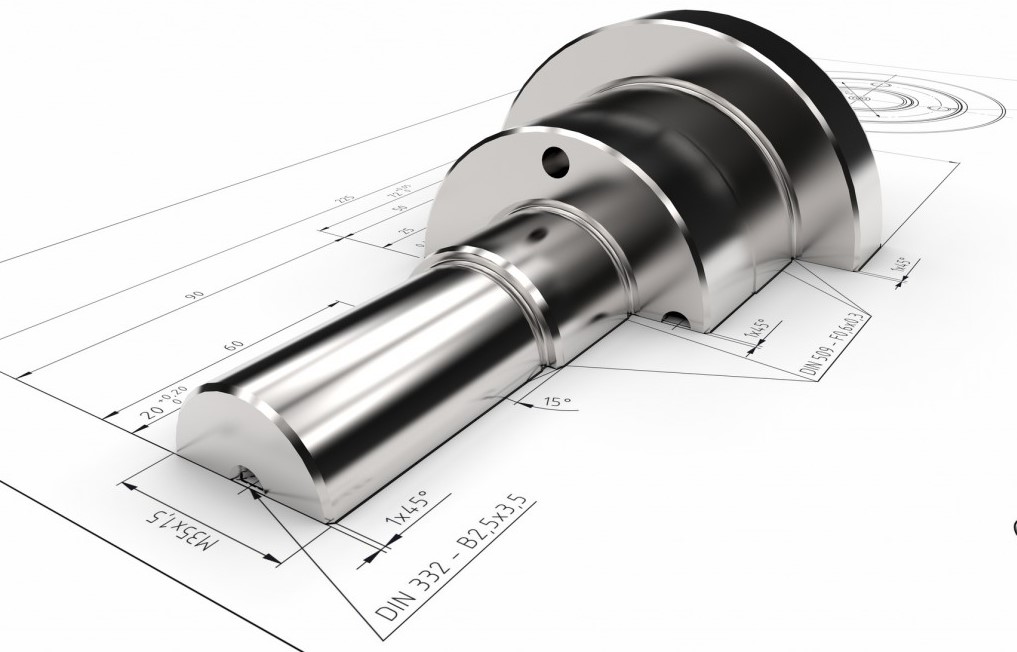 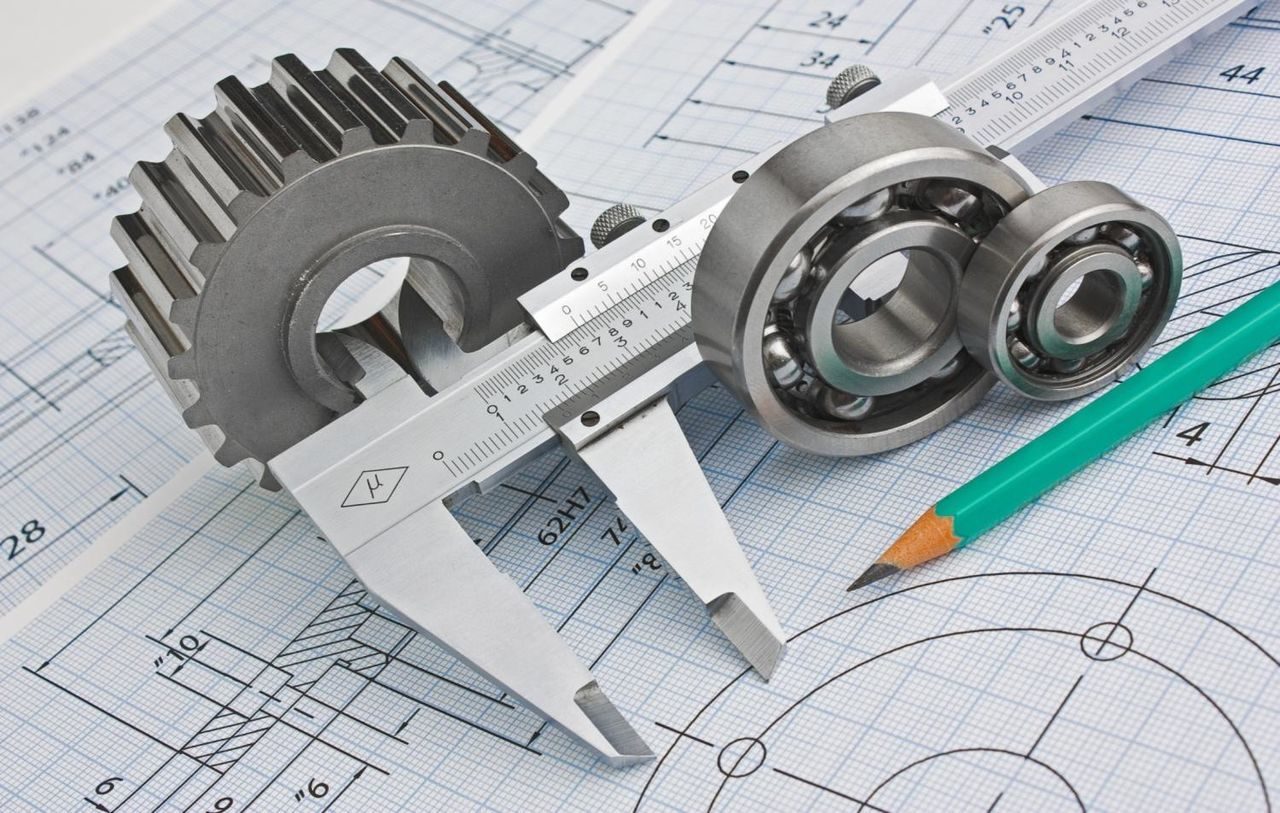 Размеры на чертежах наносят в соответствии с ГОСТ 2.307 – 68. Величина изображенного на чертеже изделия определяется размерными числами, нанесенными на чертеже. Общее количество размеров на чертеже должно быть минимальным, но достаточным для изготовления и контроля изделия.
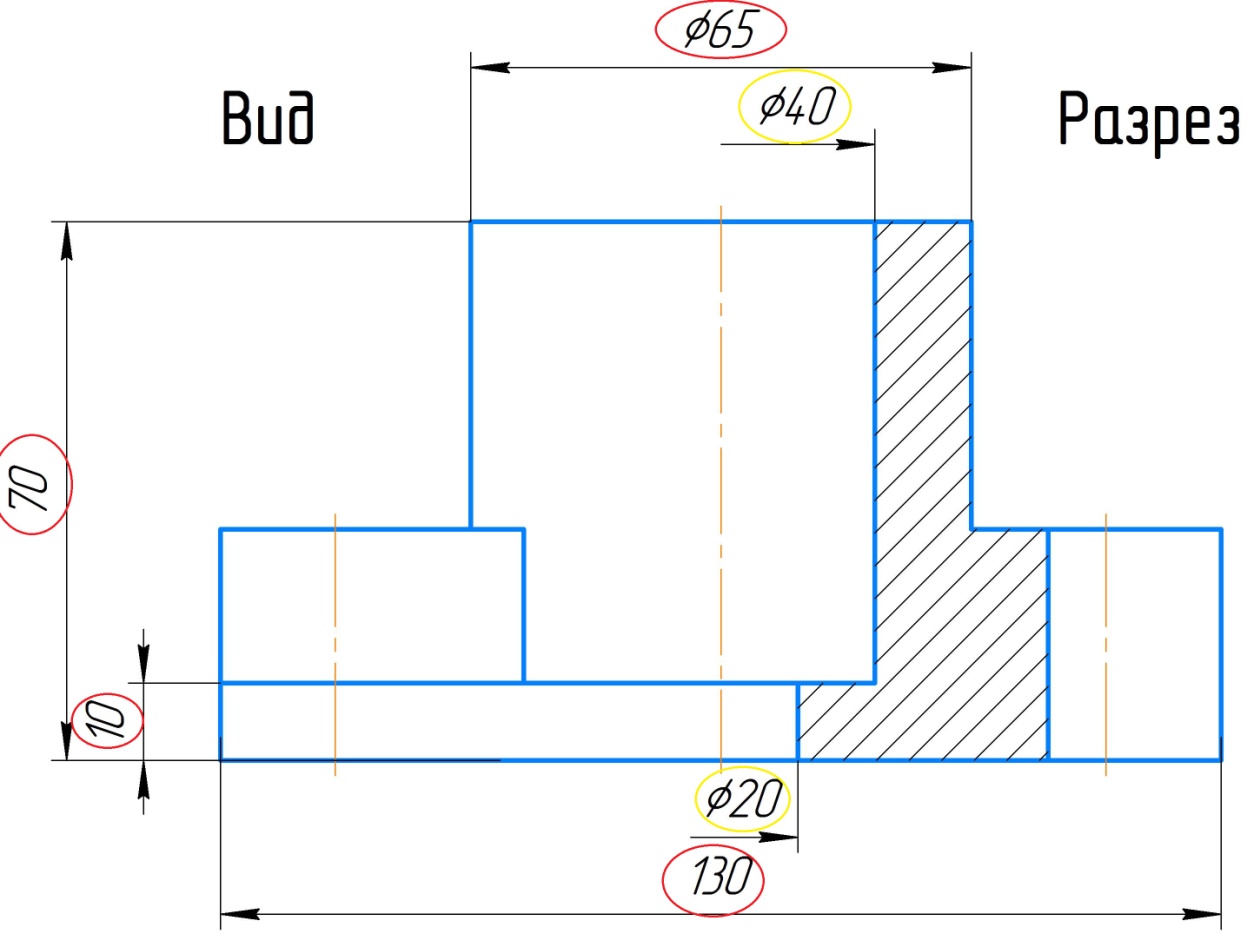 На изображениях, соединяющих половину вида с половиной разреза (или часть вида с частью разреза), размеры, относящиеся к внутренним контурам, располагать со стороны разреза, размеры внешних элементов – со стороны вида.
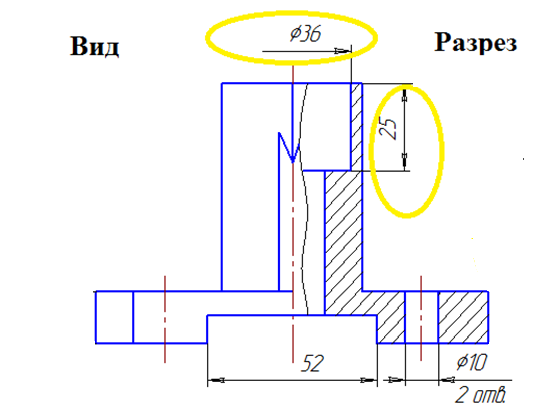 Размеры, относящиеся к одному и тому же конструктивному элементу (пазу, выступу, отверстию), рекомендуется группировать в одном месте, располагая их на том изображении, на котором геометрическая форма данного элемента показана наиболее полно.
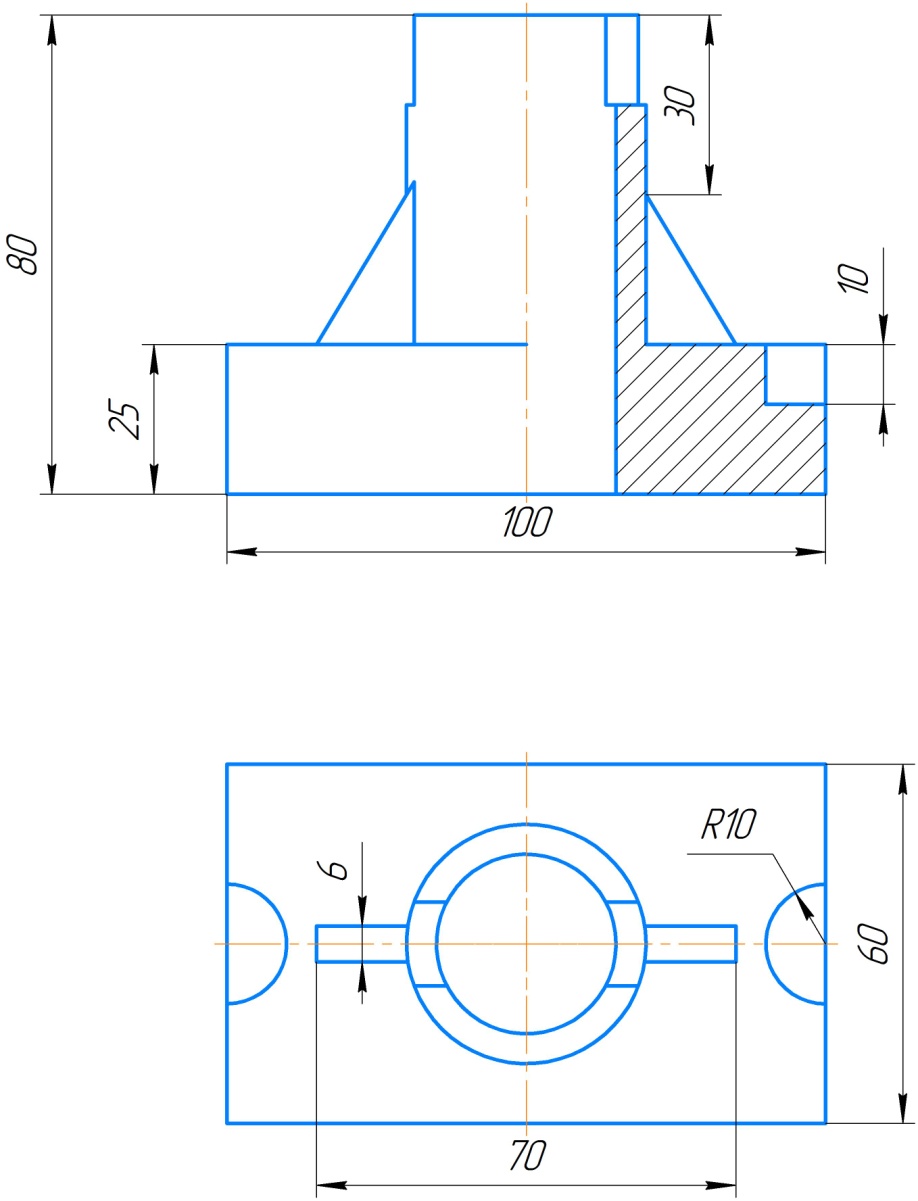 Линейные размеры – длину, высоту, ширину, радиус, диаметр окружности – на чертежах указывают в миллиметрах без обозначения единицы измерения.
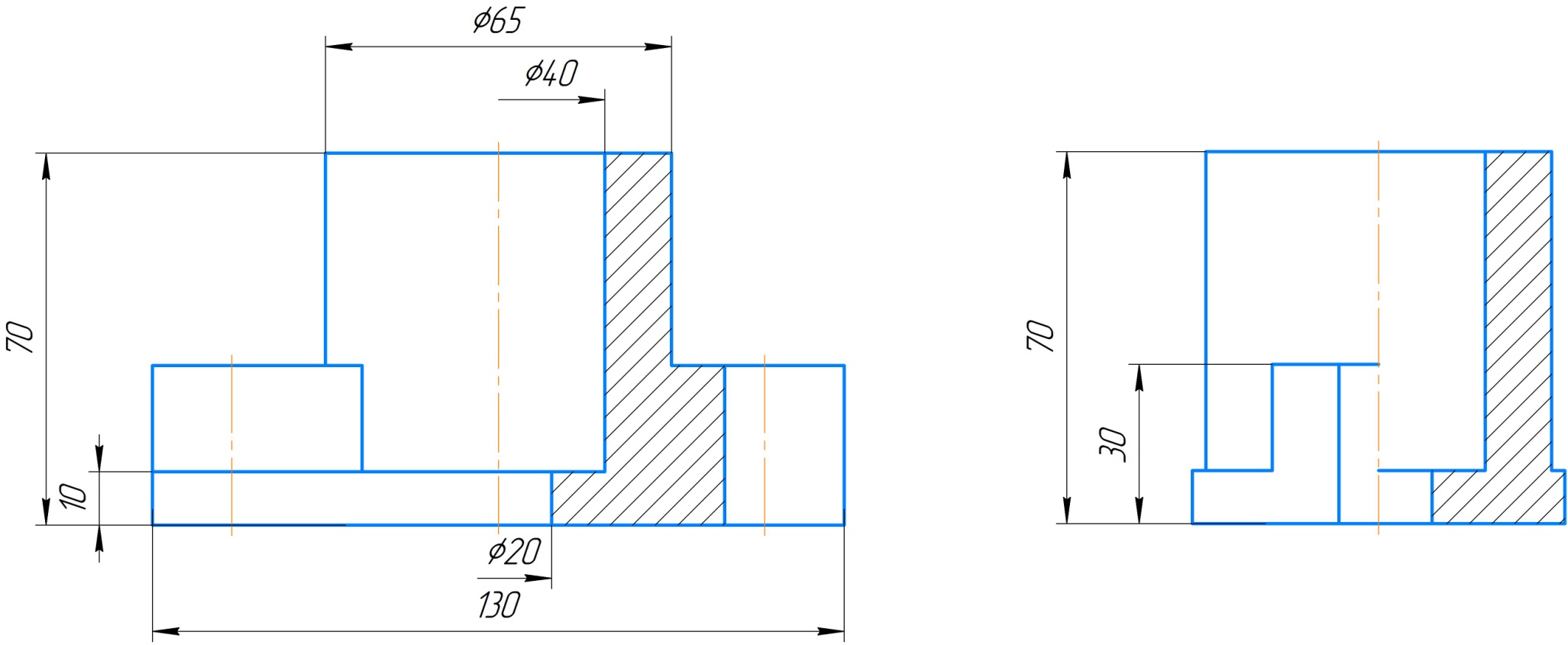 Не допускается повторять размеры одного и того же элемента на разных изображениях (на строительных чертежах размеры допускается повторять).
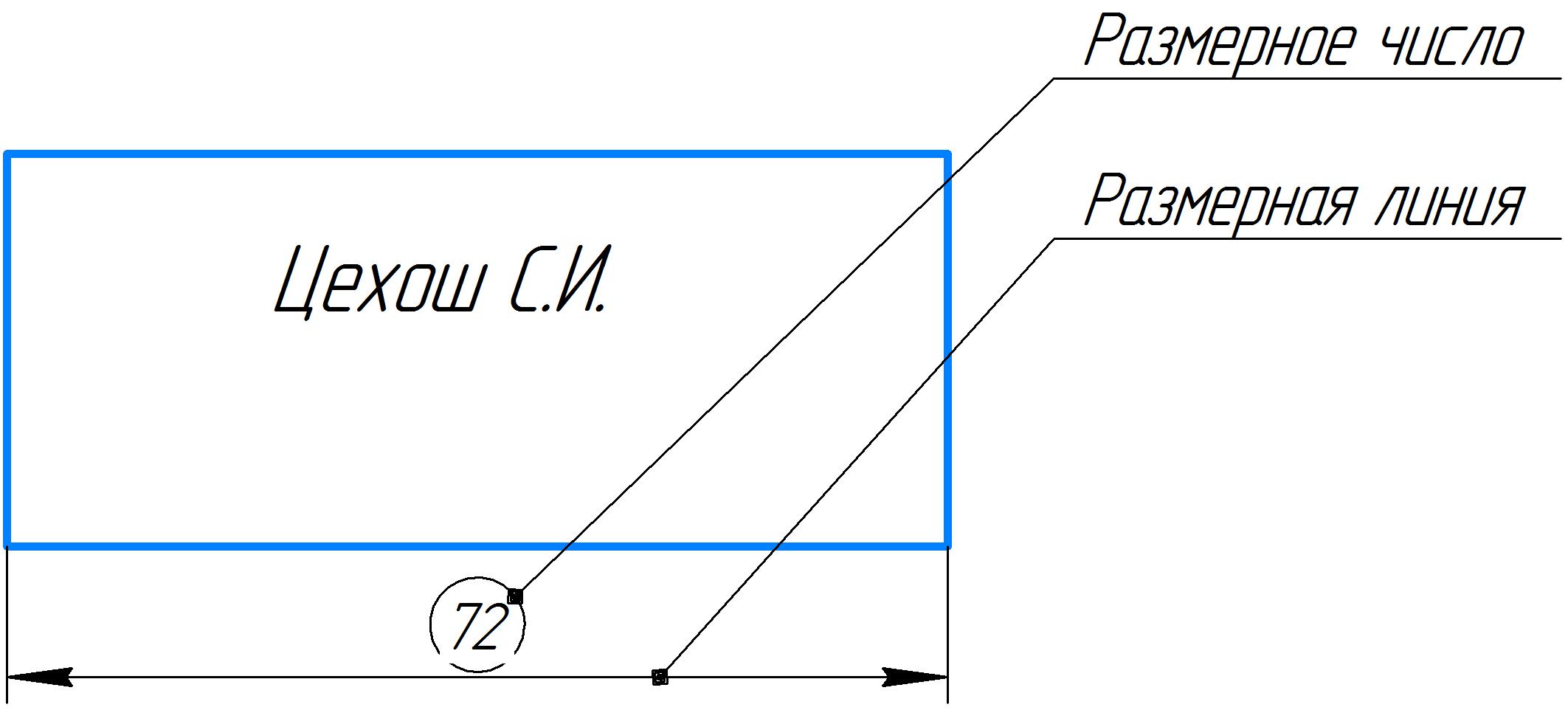 Размеры на чертежах указывают размерными числами и размерными линиями. Размерные линии ограничивают стрелками.
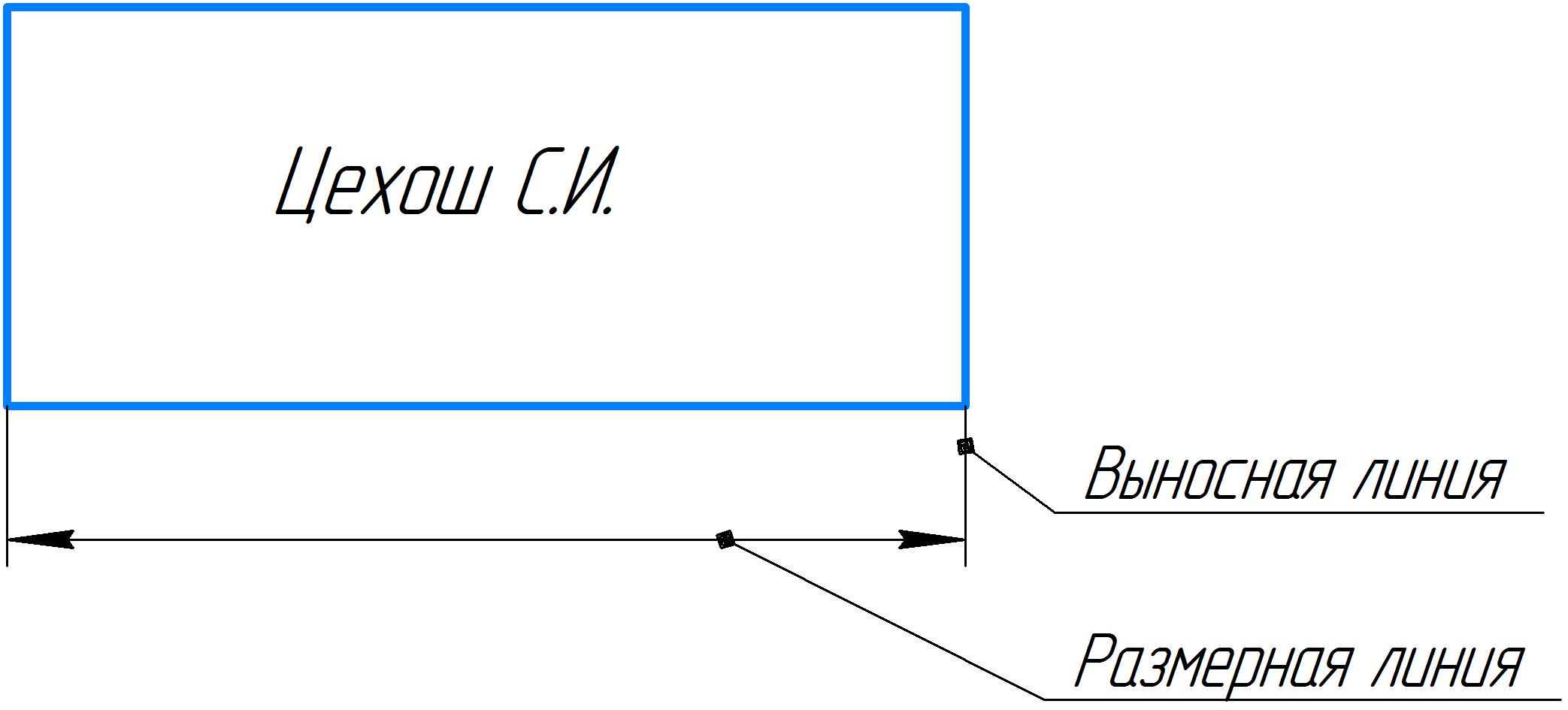 Размерные и выносные линии проводят сплошными тонкими линиями.
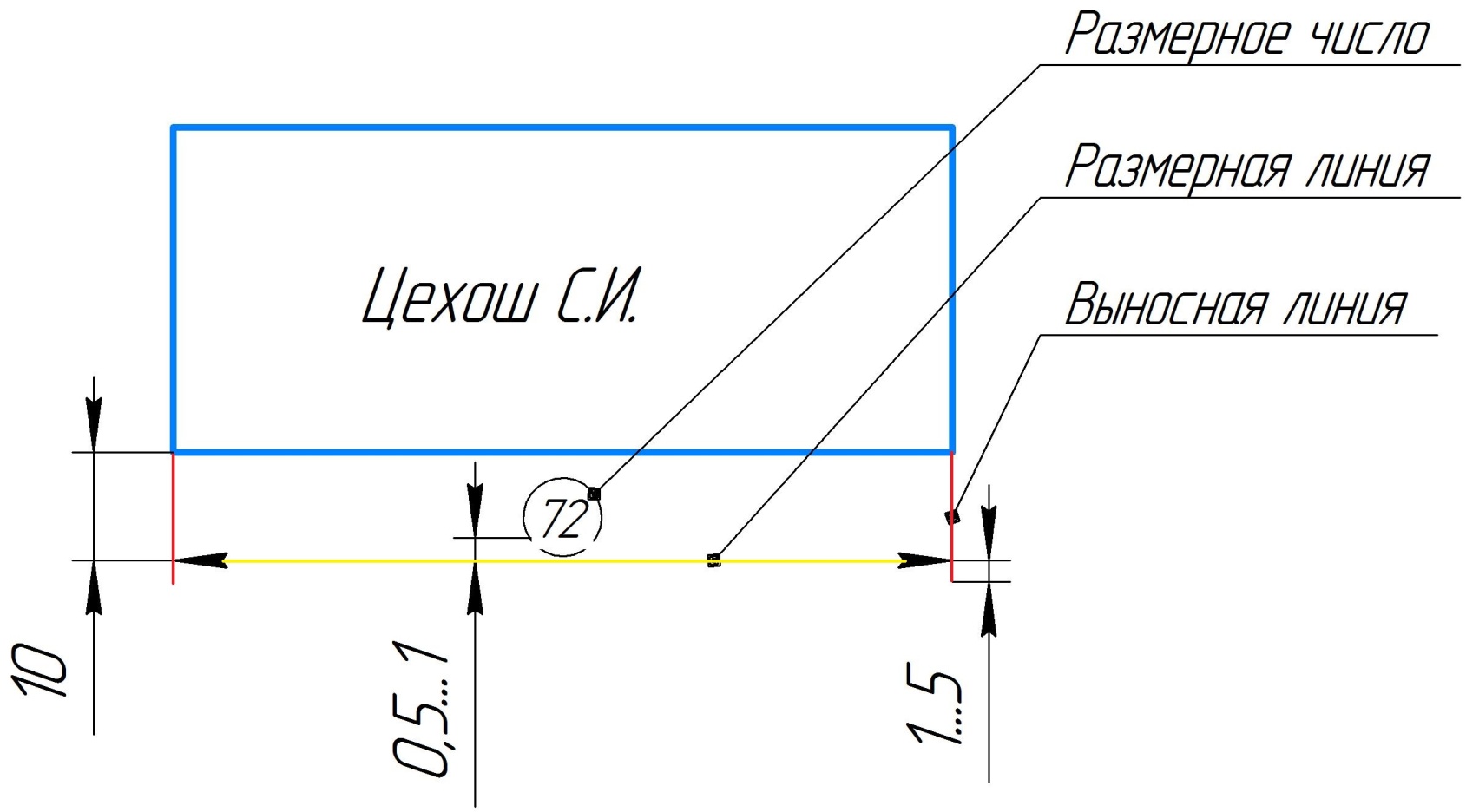 При нанесении размера прямолинейного отрезка размерную линию проводят параллельно этому отрезку, а выносные линии  перпендикулярно размерным.
Выносную линию проводят за стрелку на 1-5 мм, но на одинаковую величину с обеих сторон  одной и той же размерной линии.
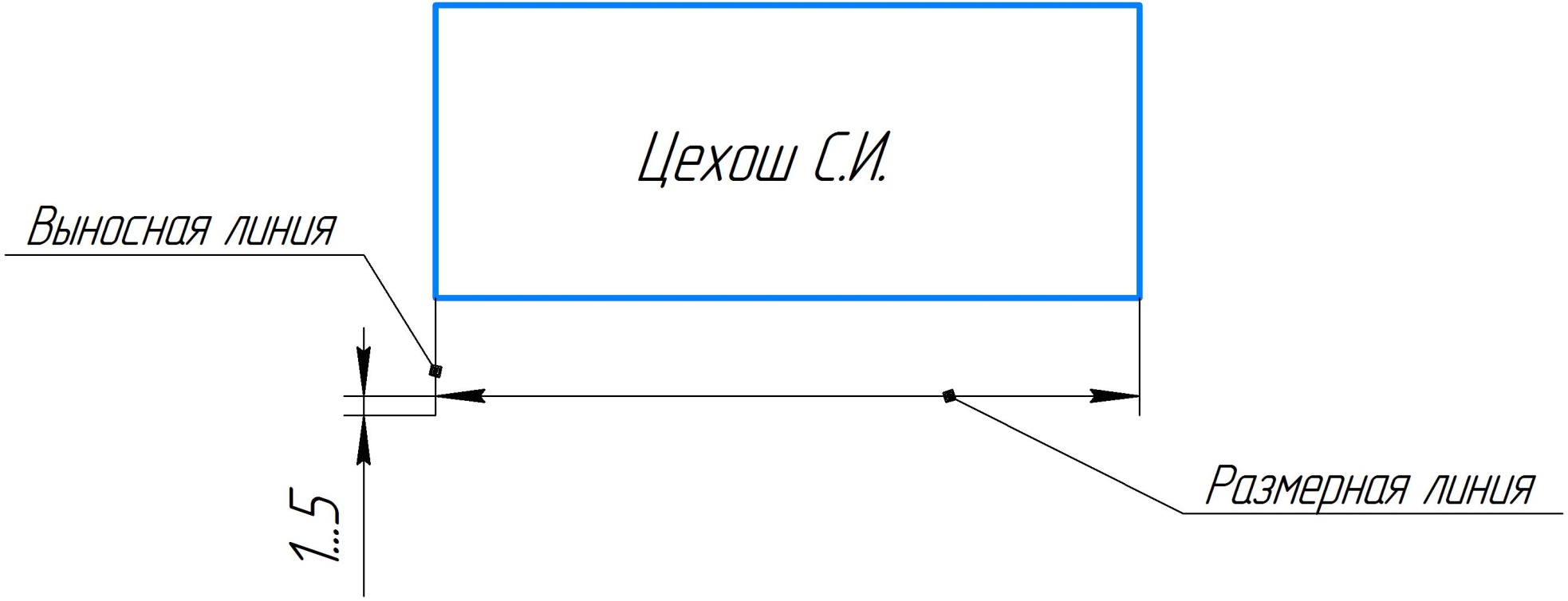 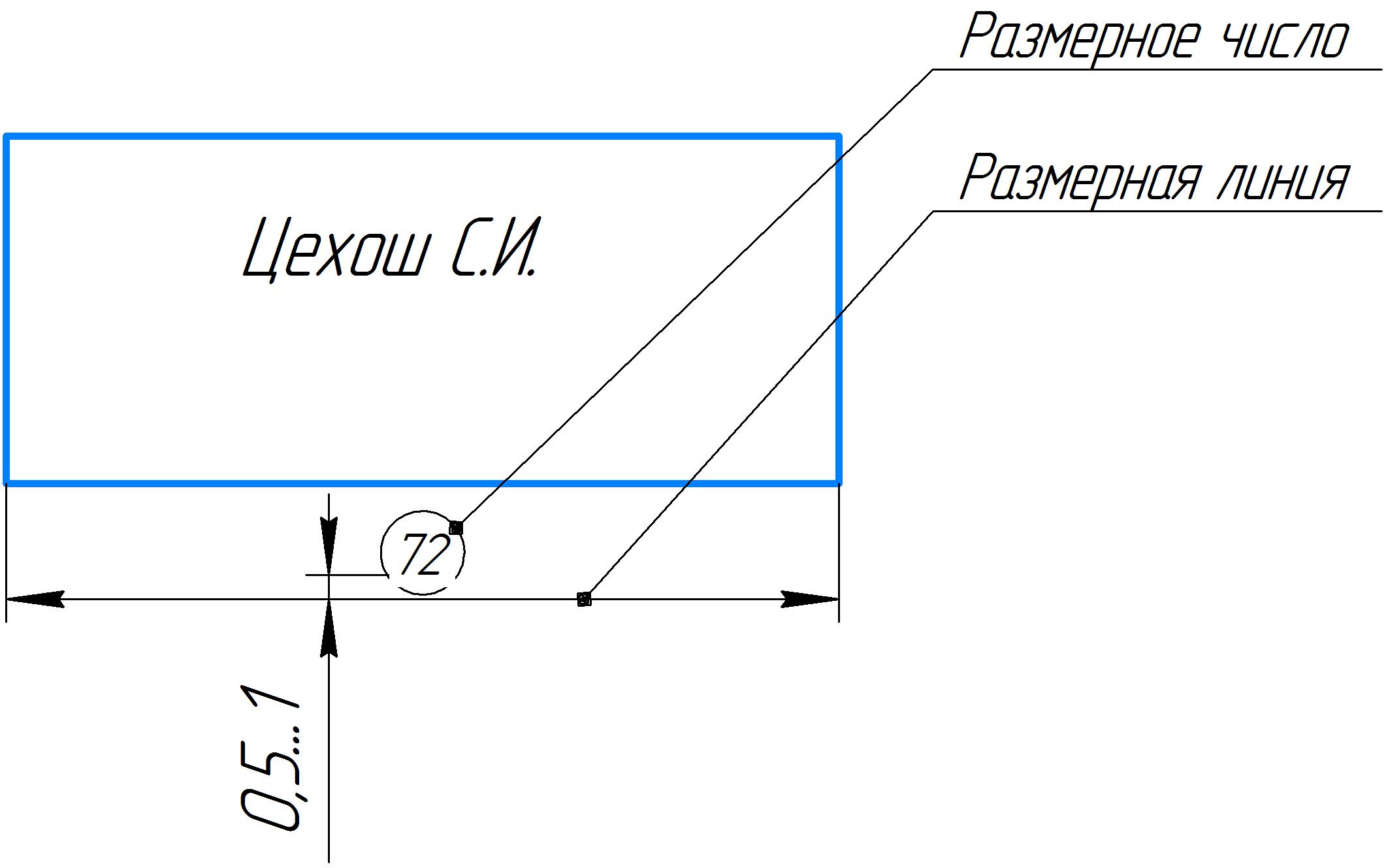 Размерные числа наносят над размерной линией, параллельно ей и возможно ближе к ее середине. Отступ размерного числа от размерной линии 0,5- 1 мм.
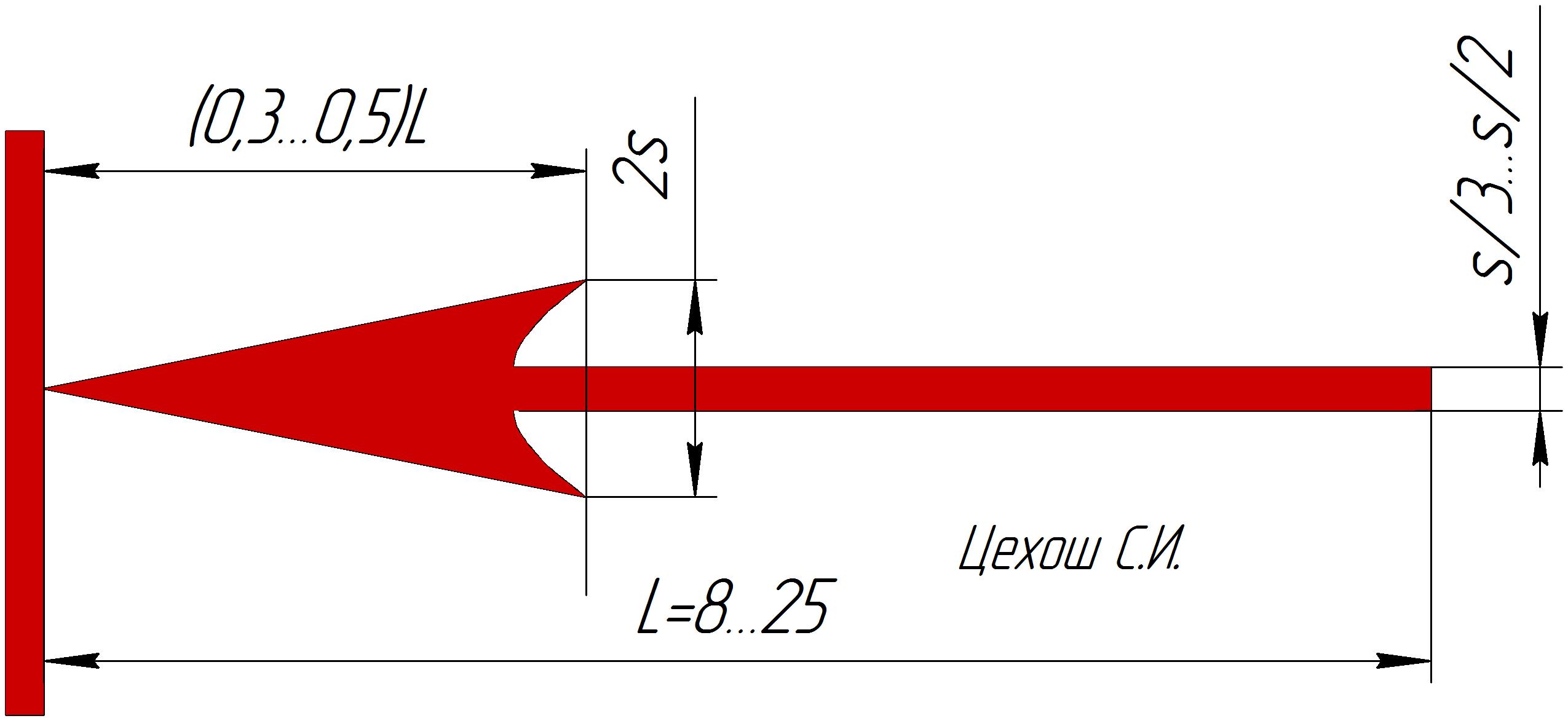 Стрелка по высоте 1 мм, длина 4-5 мм
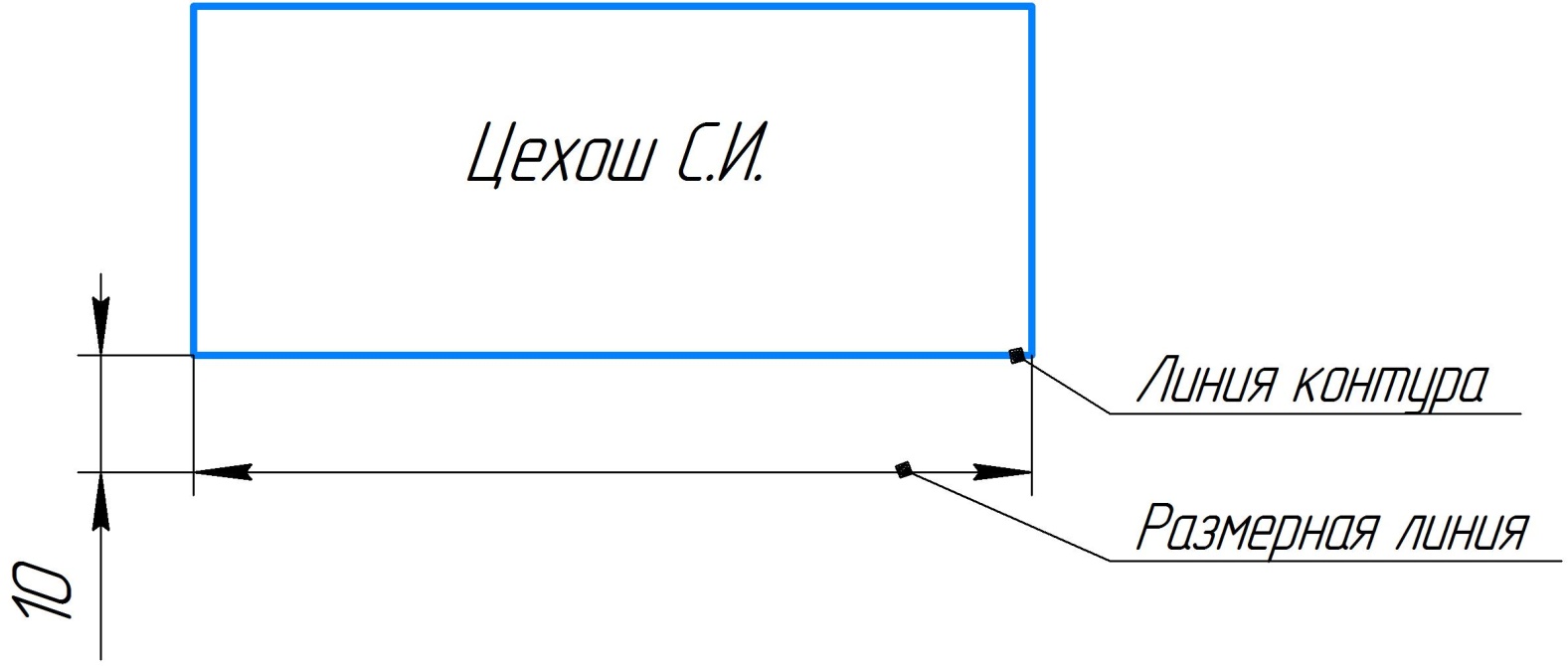 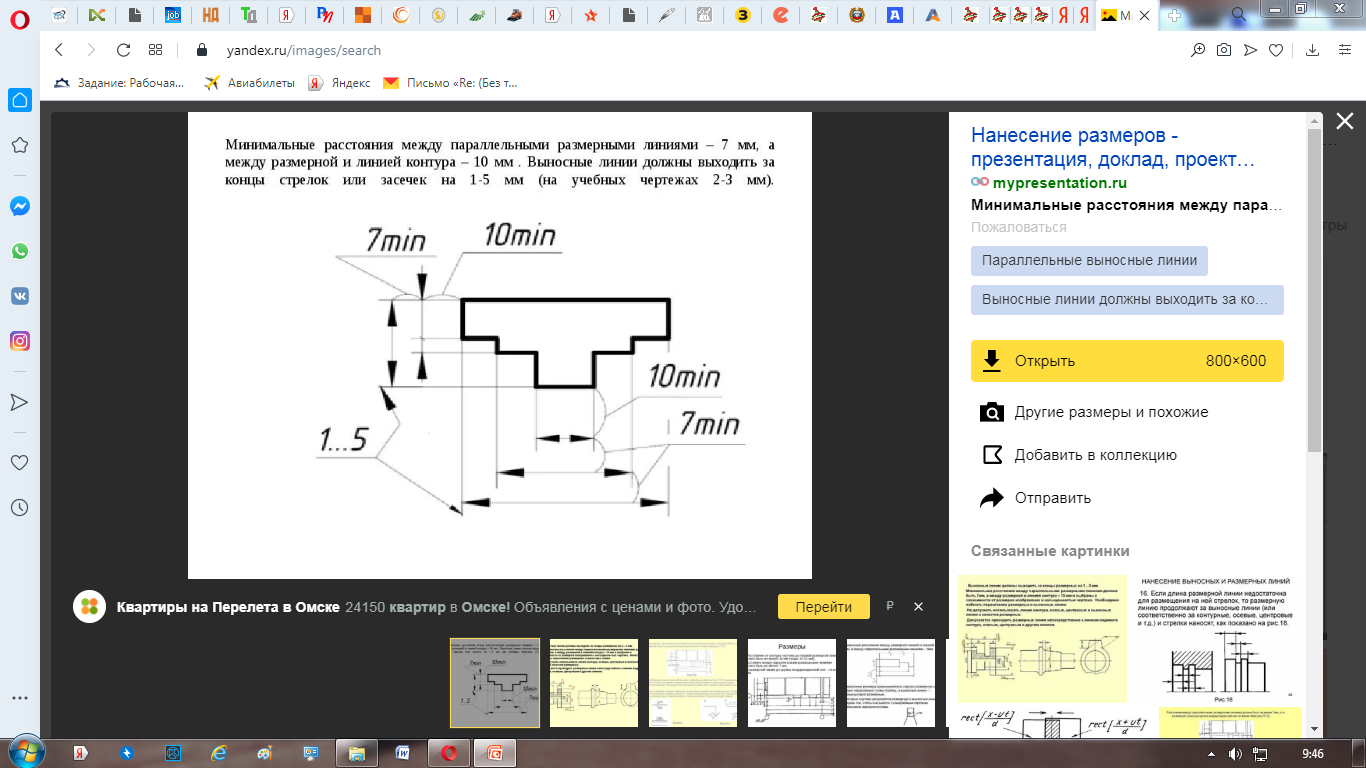 Минимальные расстояния между размерной линией и линией контура должны быть 10 мм, а между параллельными размерными – 7 мм.
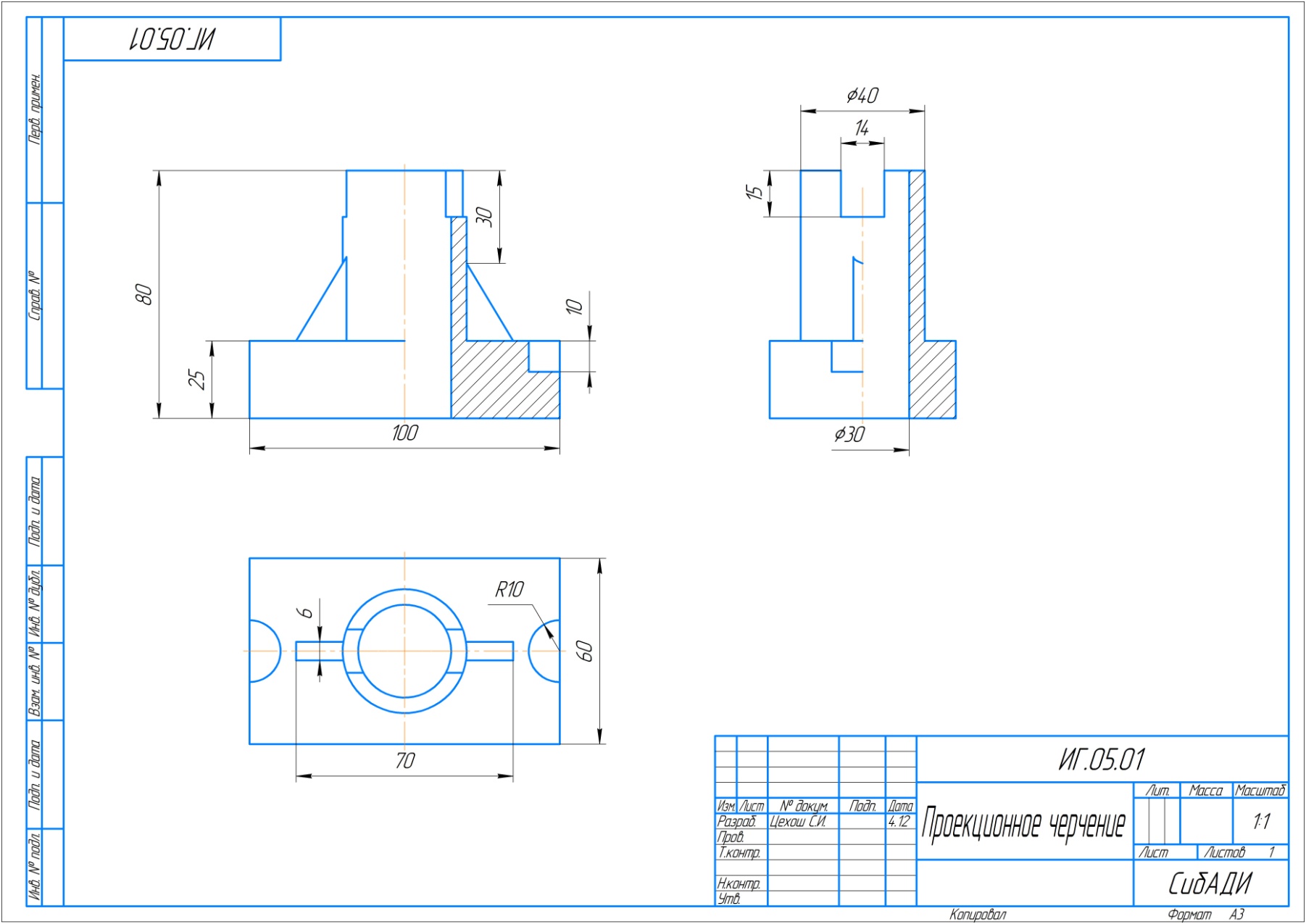 В пределах одного чертежа размерные числа выполняются цифрами одного размера шрифта.
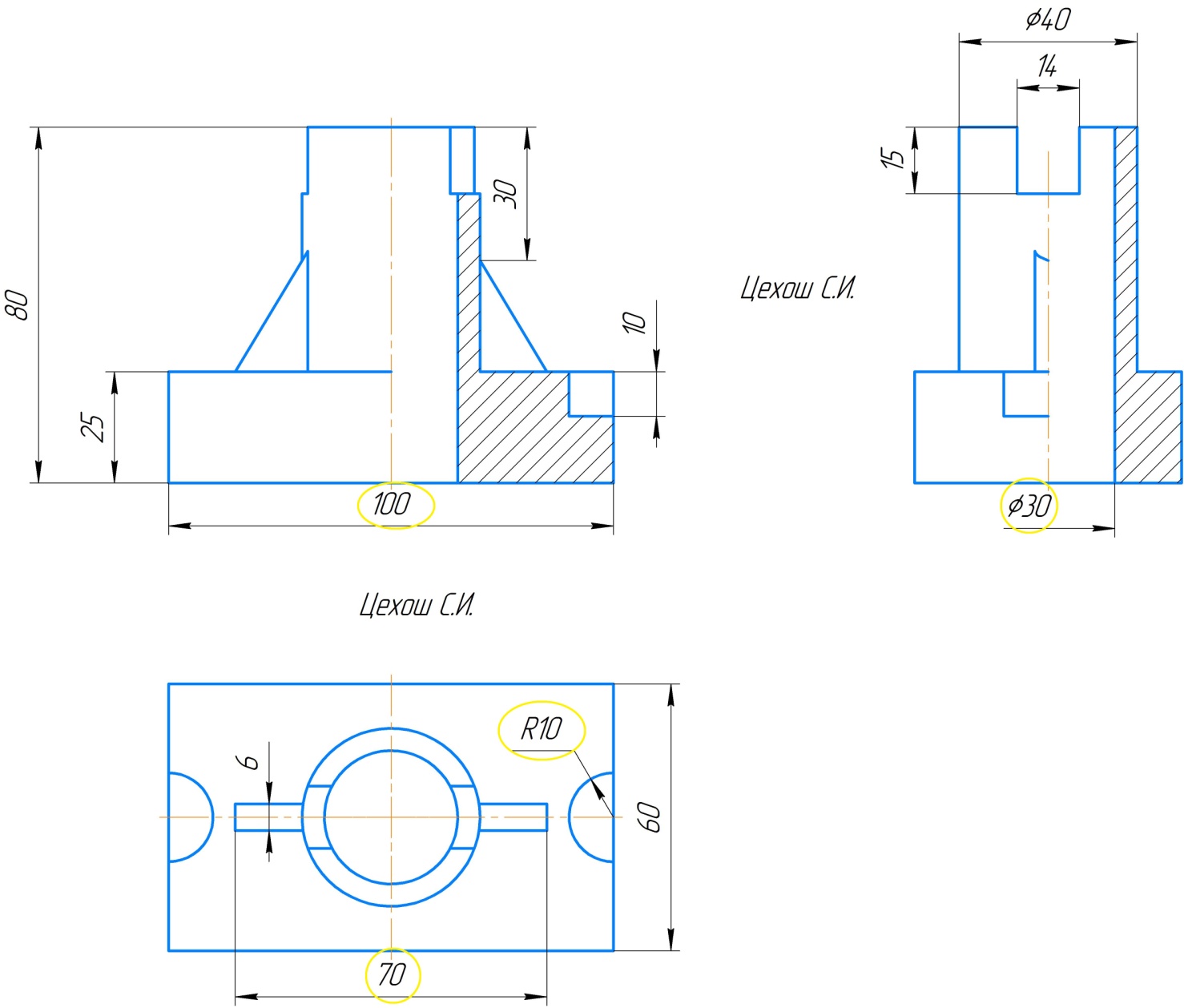 Размерные числа, знаки диаметра, радиуса, квадрата  выполнять шрифтом 5.
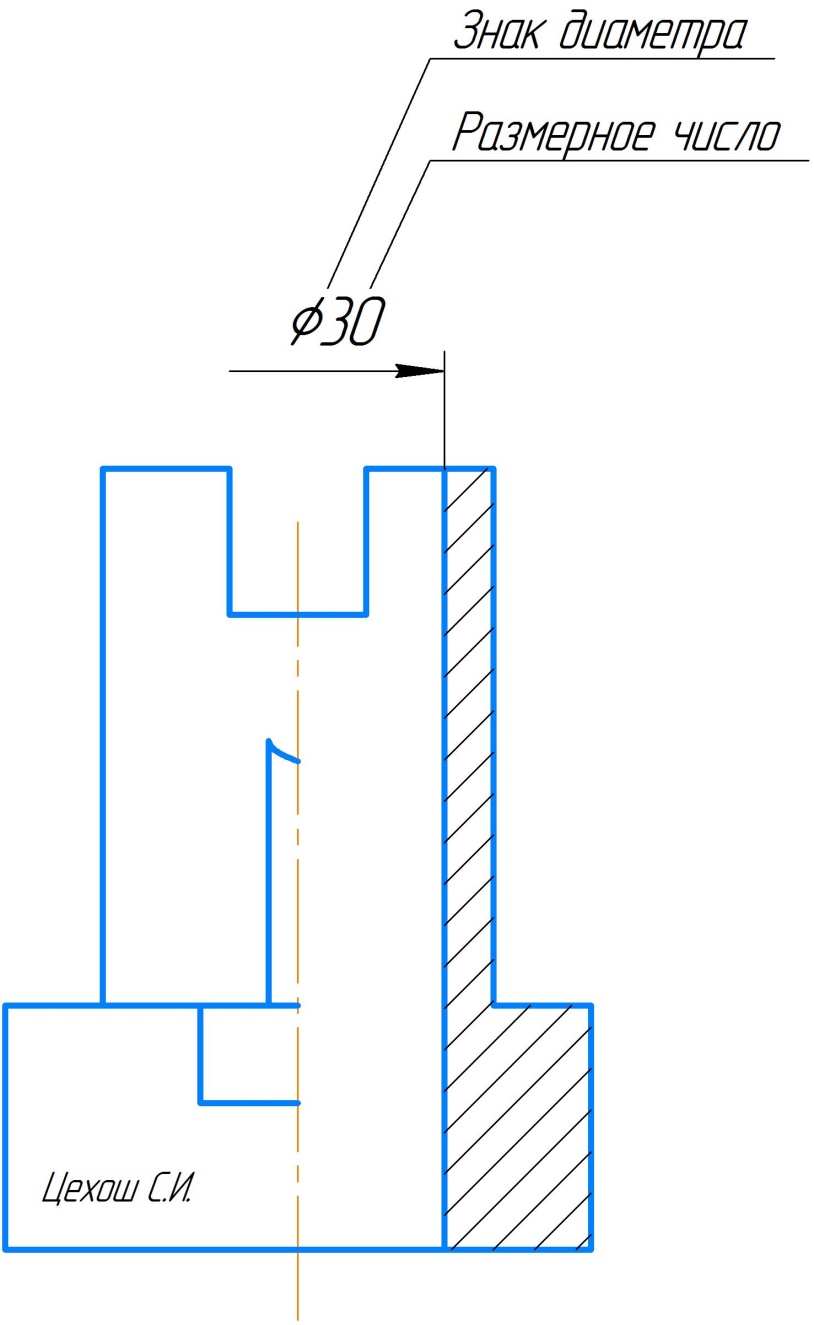 Диаметры цилиндрических элементов, показанных в разрезе, наносят на разрезе.
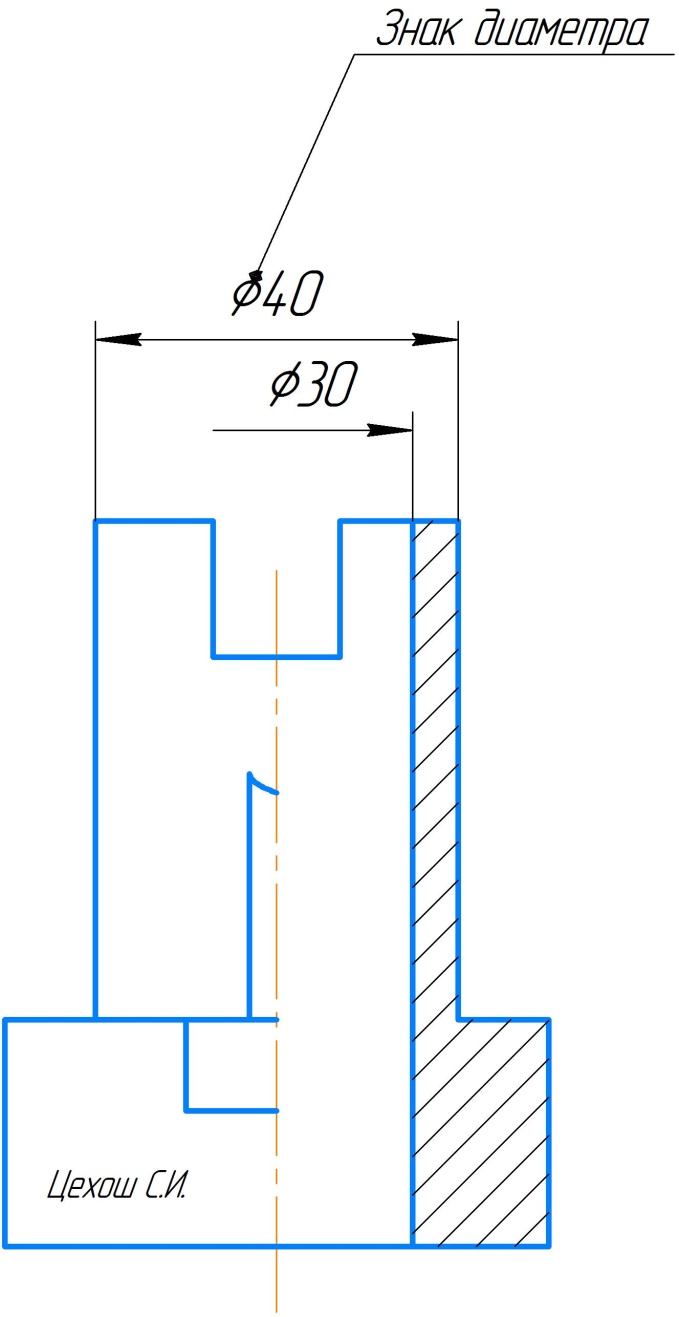 Во всех случаях указания диаметра перед размерным числом ставится знак ø.
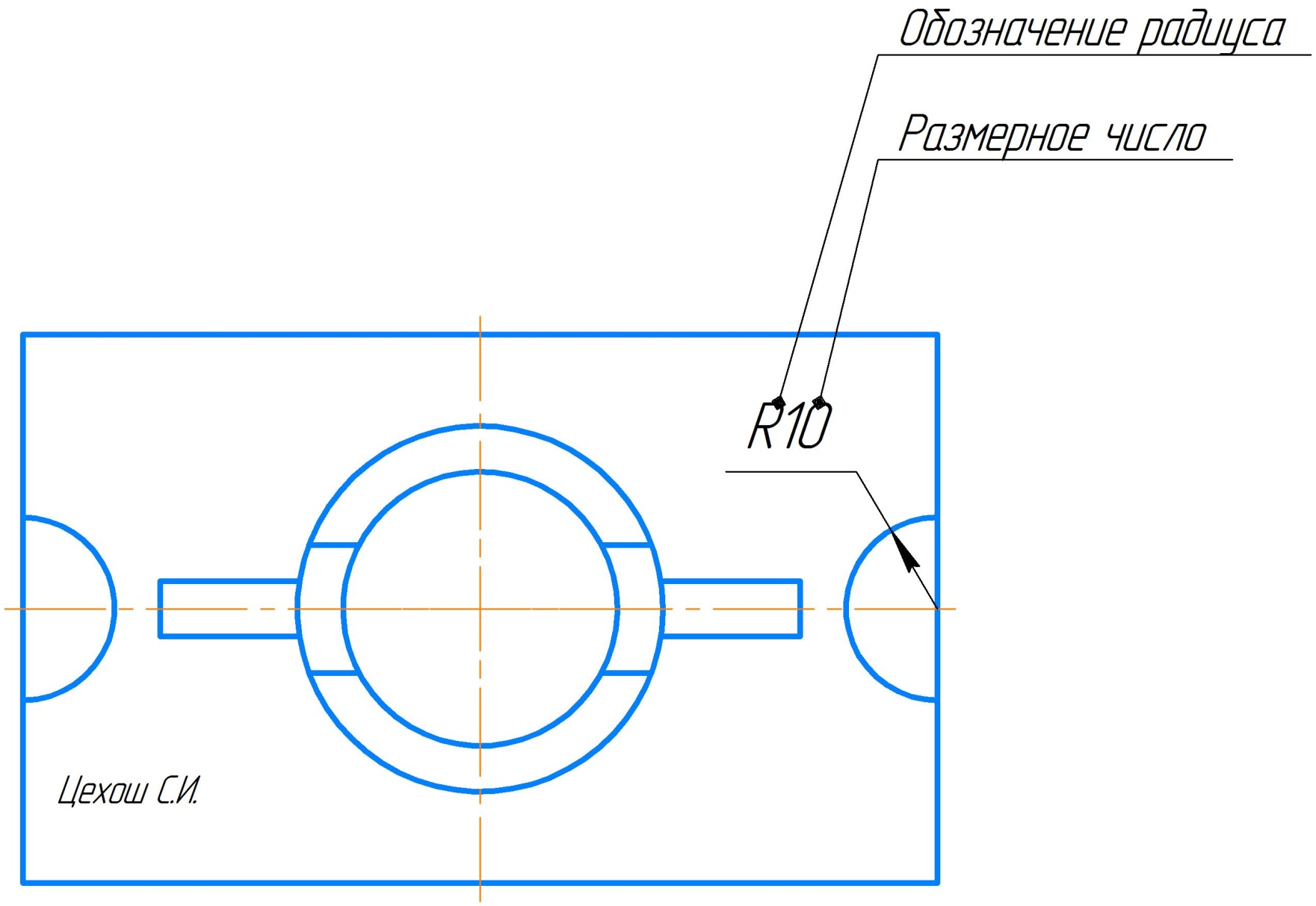 Перед размерным числом, определяющим величину радиуса, ставится прописная буква R.
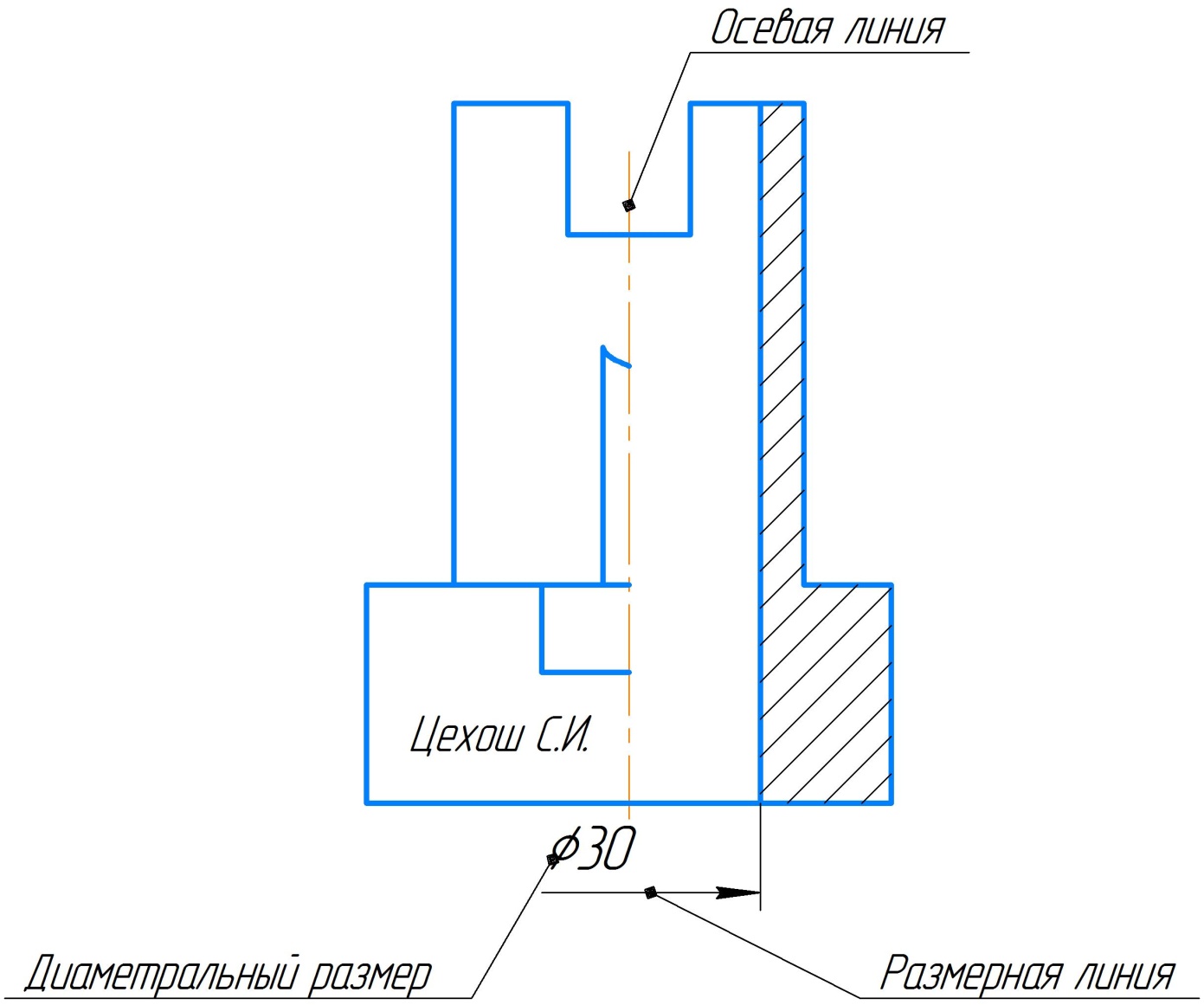 При указании размера диаметра размерная линия может проводиться с обрывом, который выполняется дальше центра окружности или за осевой линией.
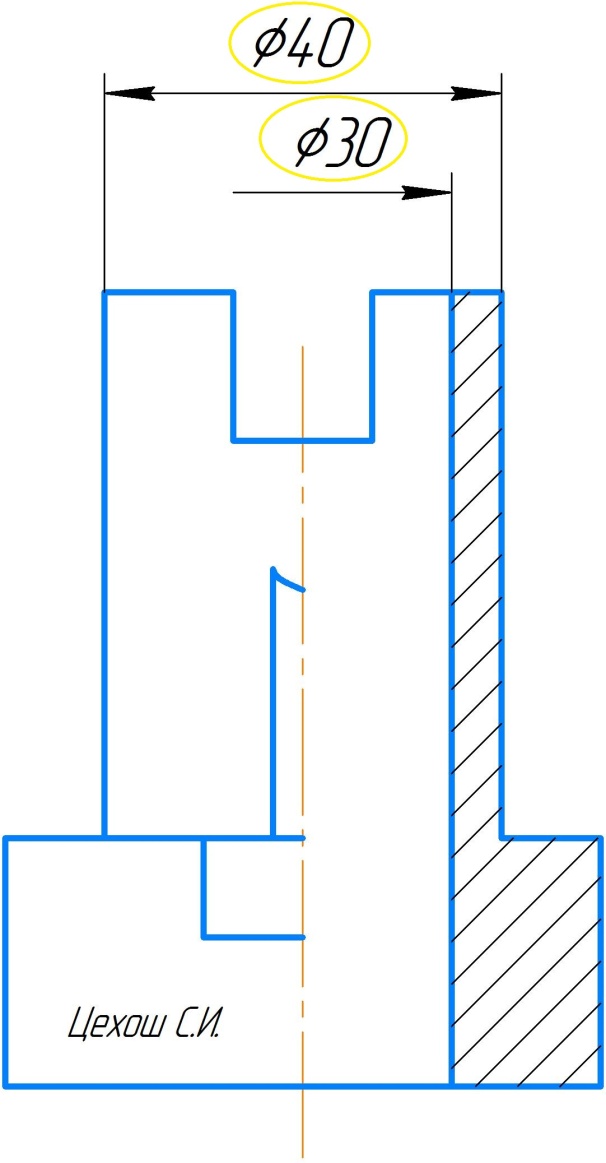 При нанесении нескольких параллельных или концентрических размерных линий размерные числа рекомендуется располагать в шахматном порядке.
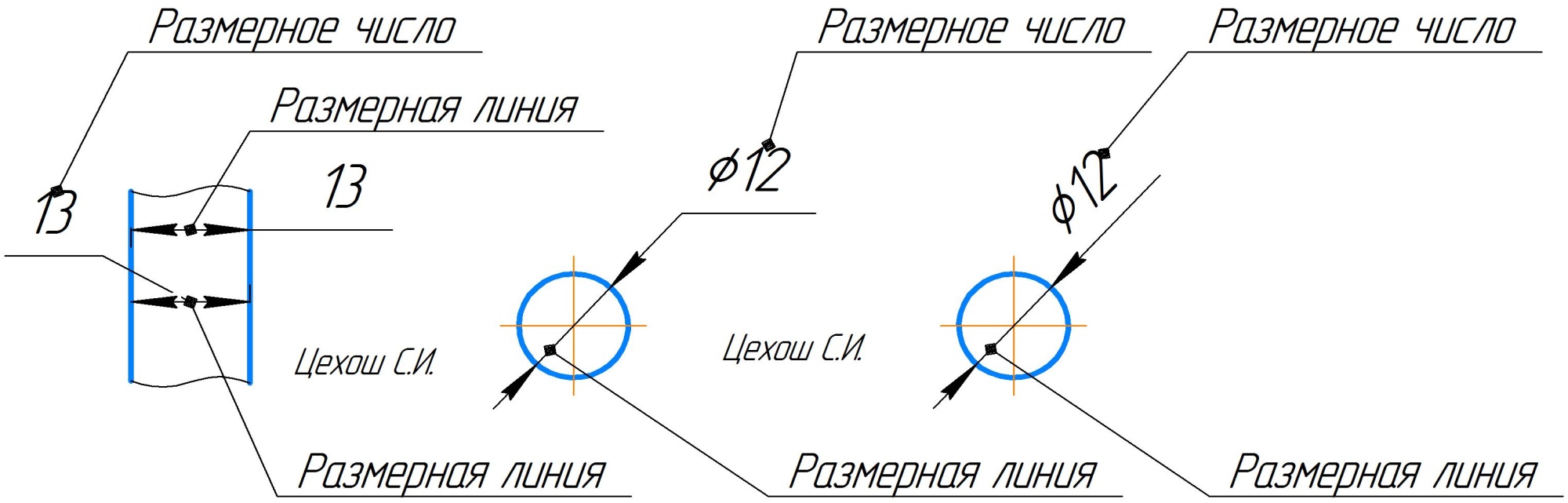 Если для написания размерного числа над размерной линией для простановки стрелок недостаточно места, то размеры выносят на полку (влево, вправо, вниз, вверх).
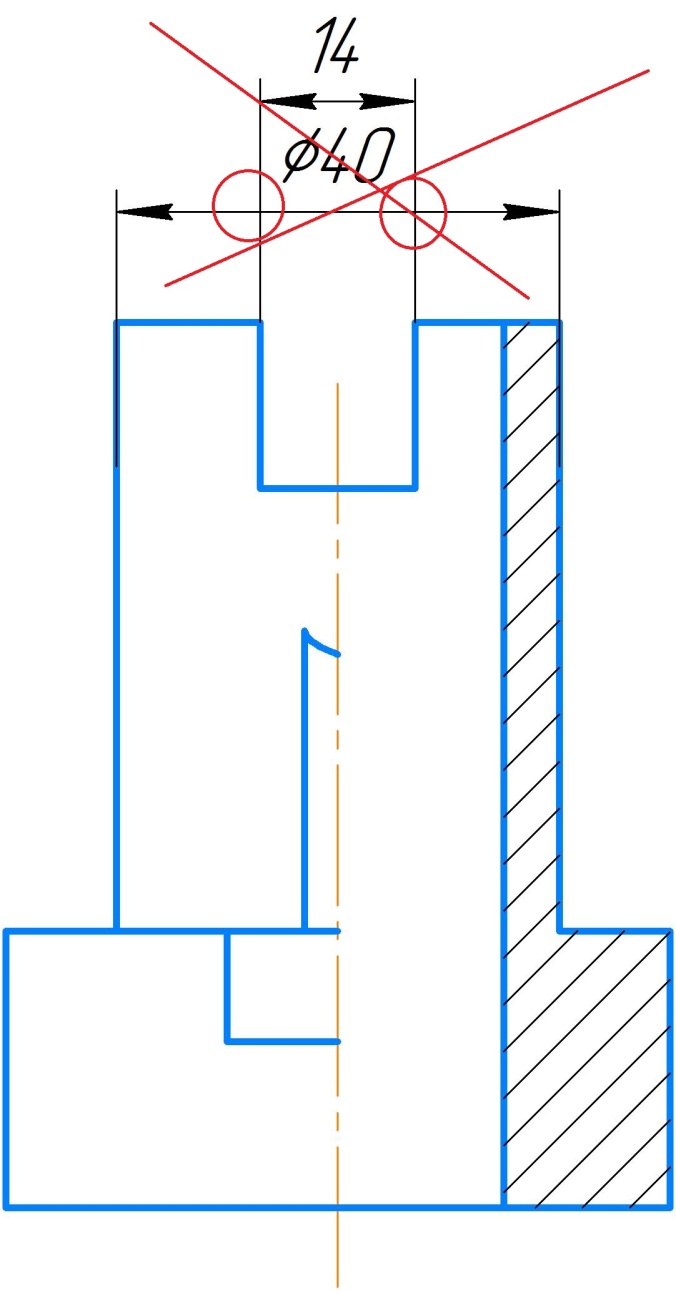 Размерные числа не допускается разделять или пересекать какими-либо линиями чертежа (осевыми, центровыми, линиями штриховки).
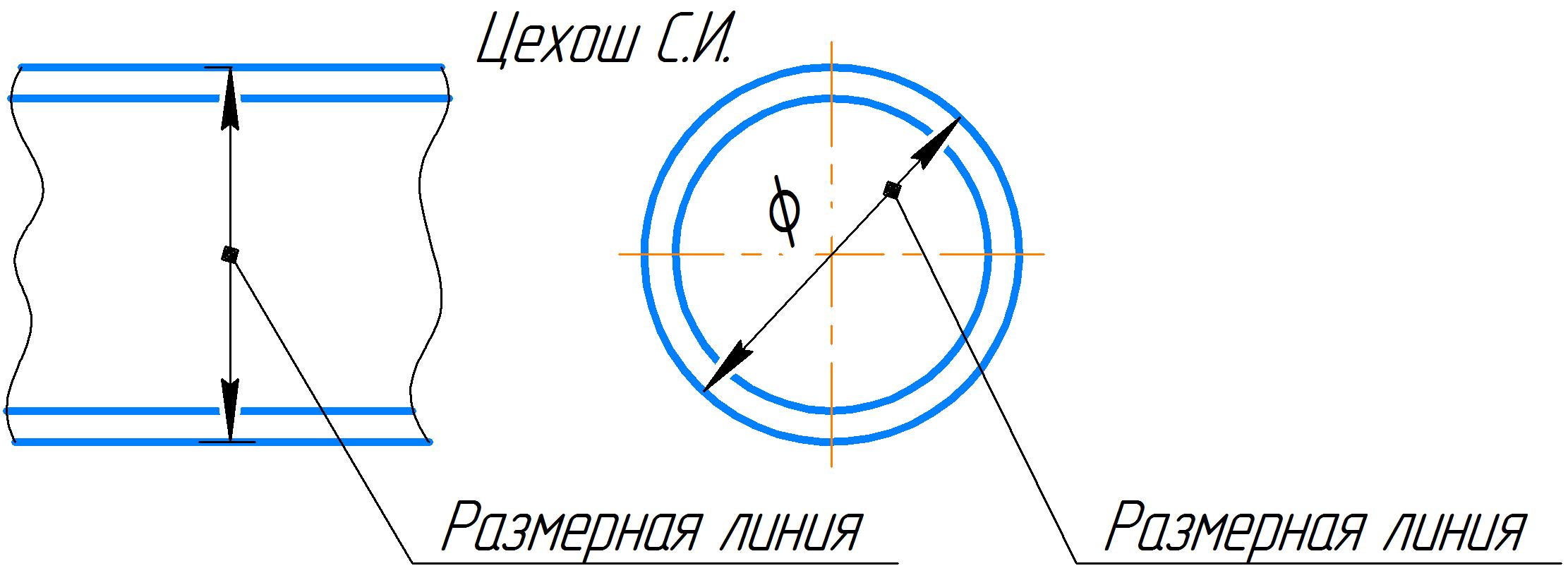 Не допускается прерывать контурную линию для нанесения размерного числа, но допускается разрывать ее при недостатке места для нанесения стрелки.
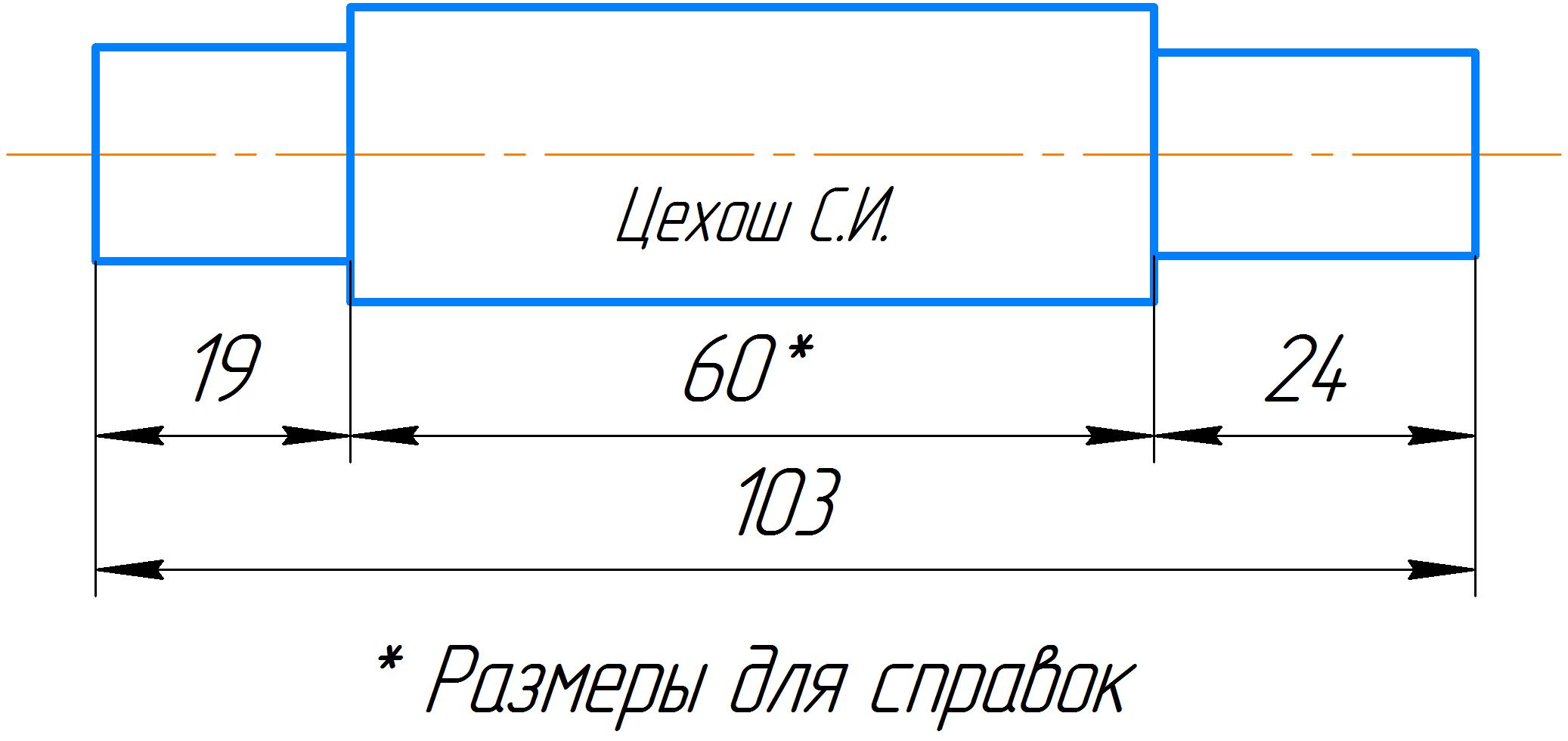 Справочные размеры  (размеры для справок) на чертеже отмечают значком «*».  На изображениях могут быть проставлены размеры, не подлежащие выполнению по данному чертежу, которые даются для  большего удобства пользования чертежом.
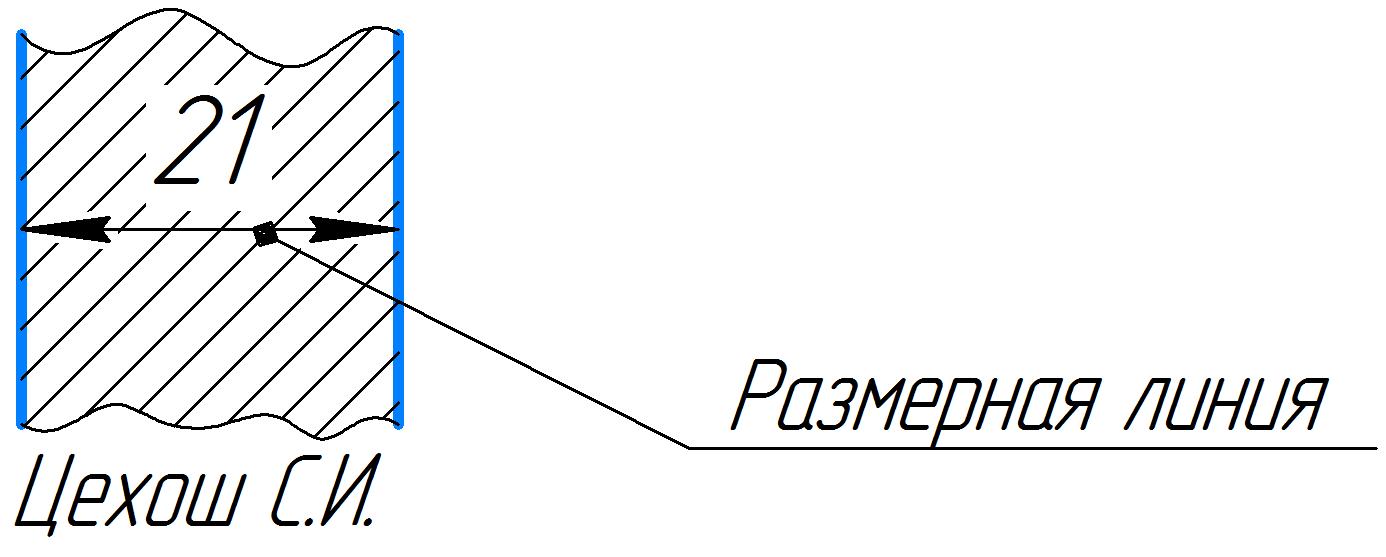 Осевые, центровые линии и линии штриховки в месте нанесения размерного числа допускается прерывать. При изображении предмета с разрывом размерные линии не прерываются.
Особые случаи нанесения размеров